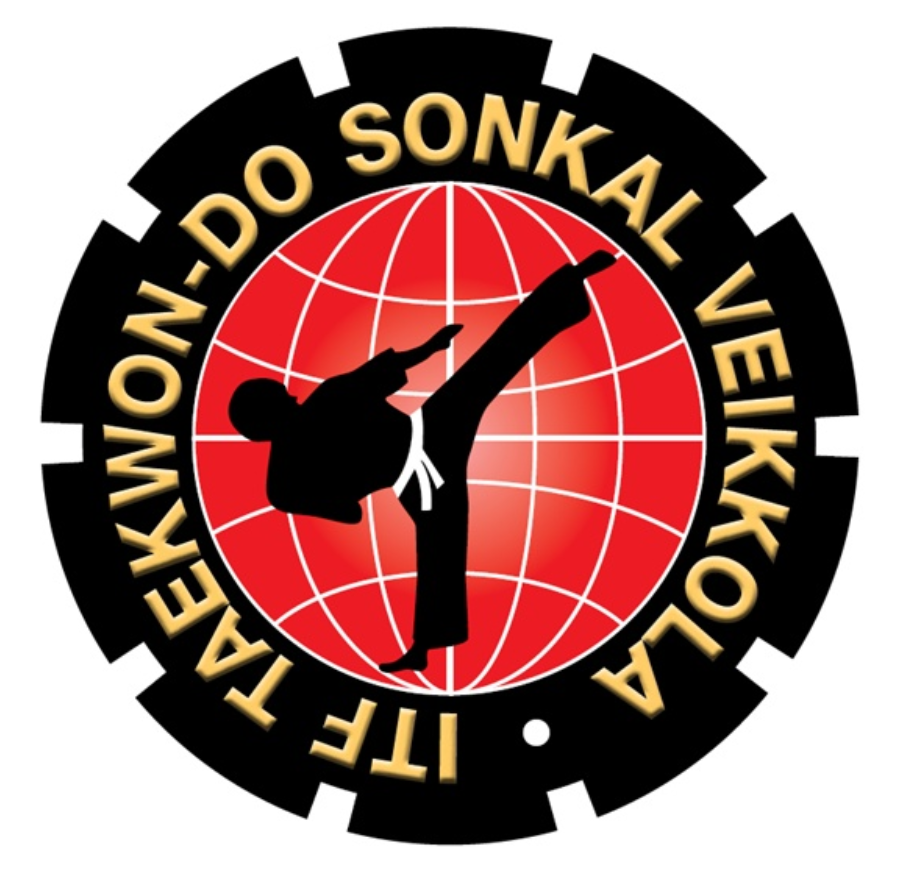 Seuran
logo
ALOITA 
TAEKWON-DO!
Veikkolan Taekwon-Do -seuran järjestämä juniorialkeiskurssi alkaa. Tutustu ilmaiseksi syyskuun ajan!Alkeiskurssin harjoitusajat:MA 18-19.30PE 19-20.30


Kurssi alkaa Maanantaina 2.9.2019

Lue lisää ja ilmoittaudu mukaan:
www.svtkd.fi
Nähdään alkeiskurssilla !